МБОУ СОШ №26
Г.Владинавказ
Решение задач на движение
Урок математики в 4 классе
УМК «Школа России»
Автор: учитель начальных классов
Сугарова Е.Д.
Движение – это жизнь!
Математический диктант
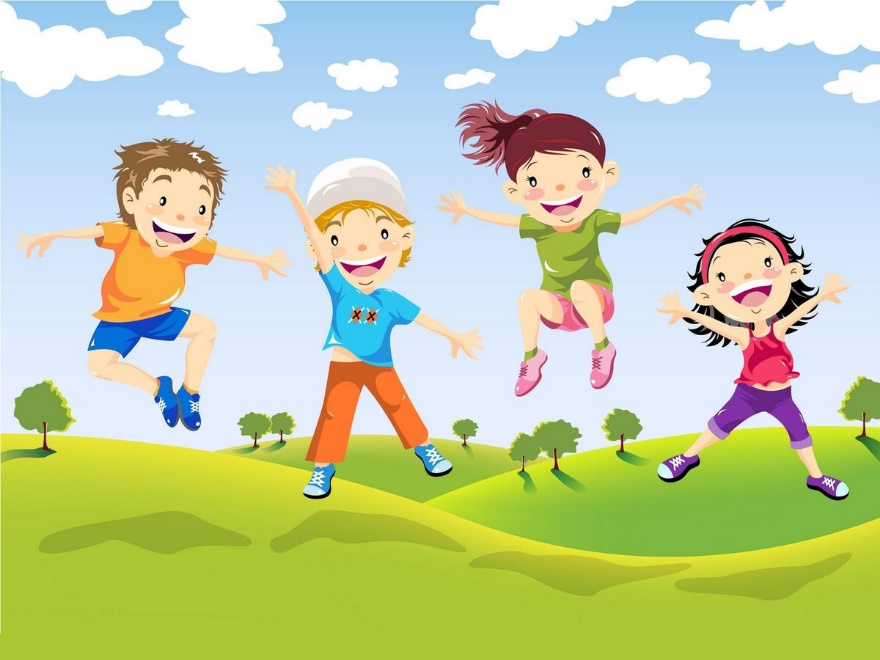 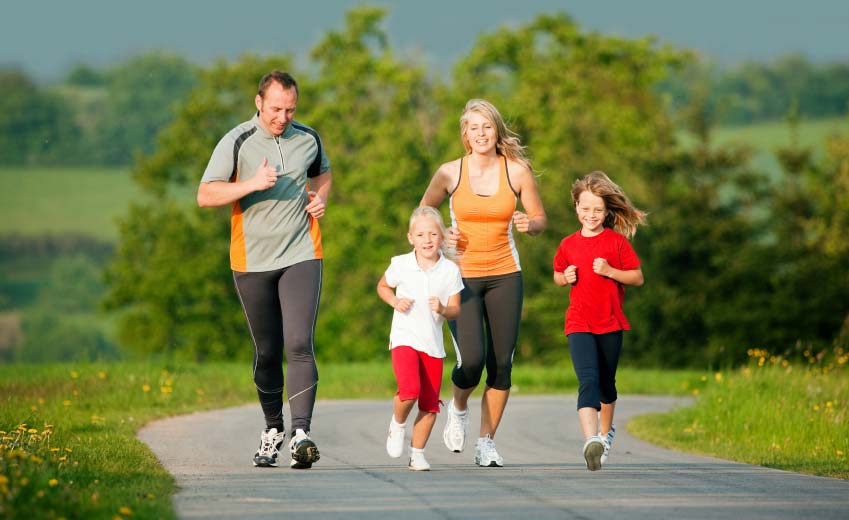 Решение задач на движение
Скорость
V
Время
t
Расстояние
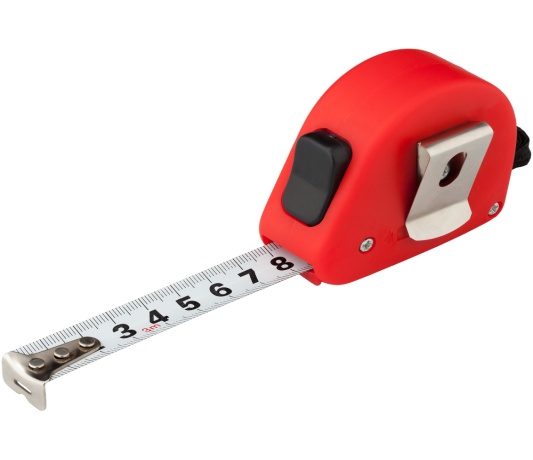 S
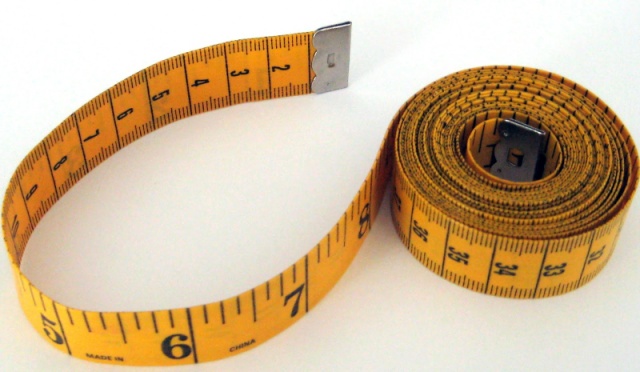 Волшебный треугольник
S = v · t
v = S : t
t = S : v
Если турист из города в город прошёл 80 км и шёл со скоростью 5 км\ч, сколько времени он потратил?
Ответ: 16 часов потратил турист.
Если велосипедист за 10 часов прошёл 140 км, то его скорость равна ..?
Ответ: скорость велосипедиста 
14 км/ч
Если метро движется со скоростью 75 км/ч, то за 2 часа оно проходит расстояние…?
Ответ:  расстояние 150 км
22 января.
Классная работа.
Задача
Из двух городов между которыми 130 км, вышли одновременно навстречу один другому два автомобиля. Скорость  одного автомобиля 70 км/ч, а другого - 60 км/ч. Через сколько часов они встретятся?
Встречное движение
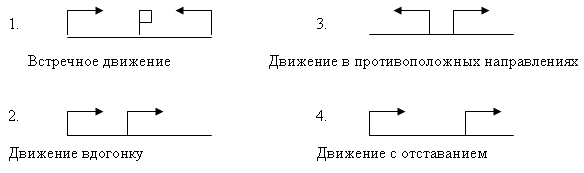 Задача
Из города в противоположных направлениях вышли два туриста. Первый турист двигался со скоростью 6 км/ч, а второй турист двигался со скоростью 
   4 км/ч. Какое расстояние будет между ними через 2 часа?
Движение в противоположном направлении
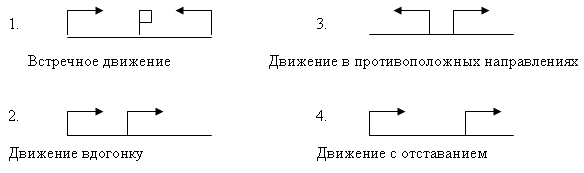 Геометрическое задание
Математический тренажер
С. 32 задача 4
Рефлексия
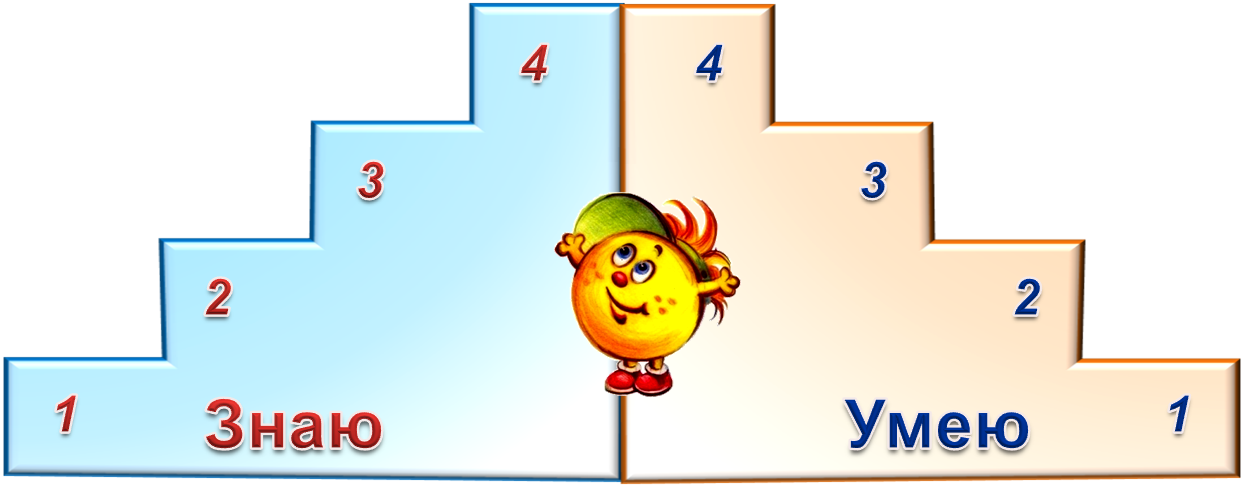 Домашнее задание
Трен. 
С. 80 № 35, № 37
Источники
Моро М.И., Бантова М.А., Бельтюкова Г.В. Математика. Учебник для 4 класса в 2 частях.- М.: Просвещение, 2004.
https://xn---72-edd3danhj.xn--p1ai/site/files/gallery/1043/U9ziq4aNn1OffMXISflO6JrGgzLbsB.jpg рисунок 1
https://yandex.ru/images/search?text=%D1%81%D0%B5%D0%BC%D1%8C%D1%8F%20%D0%B1%D0%B5%D0%B6%D0%B8%D1%82%20%D0%BF%D0%BE%20%D0%B4%D0%BE%D1%80%D0%BE%D0%B3%D0%B5&pos=17&img_url=https%3A%2F%2Fstatic5.depositphotos.com%2F1046535%2F502%2Fi%2F950%2Fdepositphotos_5024352-stock-photo-family-jogging-outdoors-with.jpg&rpt=simage рисунок 2
https://avatars.mds.yandex.net/get-pdb/1886543/92b4c4db-2d70-4a8b-b091-5ecd62bea79b/s1200  спидометр
https://landposter.ru/upload/iblock/9ee/9eec0dbcee5b3fb8a8161cafee8f8b5e.jpg часы 
http://xn--24-vlcii3a.xn--p1ai/wp-content/uploads/2018/08/h5w1plca.jpg рулетка
https://tkanix.guru/wp-content/uploads/2019/12/Ris.-2.-Santimetrovaya-lenta-dlya-raboty.jpg лента сантиметровая
https://fsd.multiurok.ru/html/2017/10/16/s_59e4c06201c80/img25.jpg формула
https://ds02.infourok.ru/uploads/ex/0e6f/00018186-9e0a82a4/1/hello_html_7667f414.gif схемы движения
https://ds04.infourok.ru/uploads/ex/1291/0018f1c0-d9af6b9c/hello_html_6b83f069.png лестница успеха